Мы решали, рассуждали.
Почему зиму называют «матушкой?».

Видимо, не всё так однозначно: кому-то - зима, может, и матушка, а кому – то – точно мачеха!

И вот мы решили, хоть кому –то сделать приятное. 
И слепили..!
А лепили из того, что было! 

И назвали – Нафанюшкой
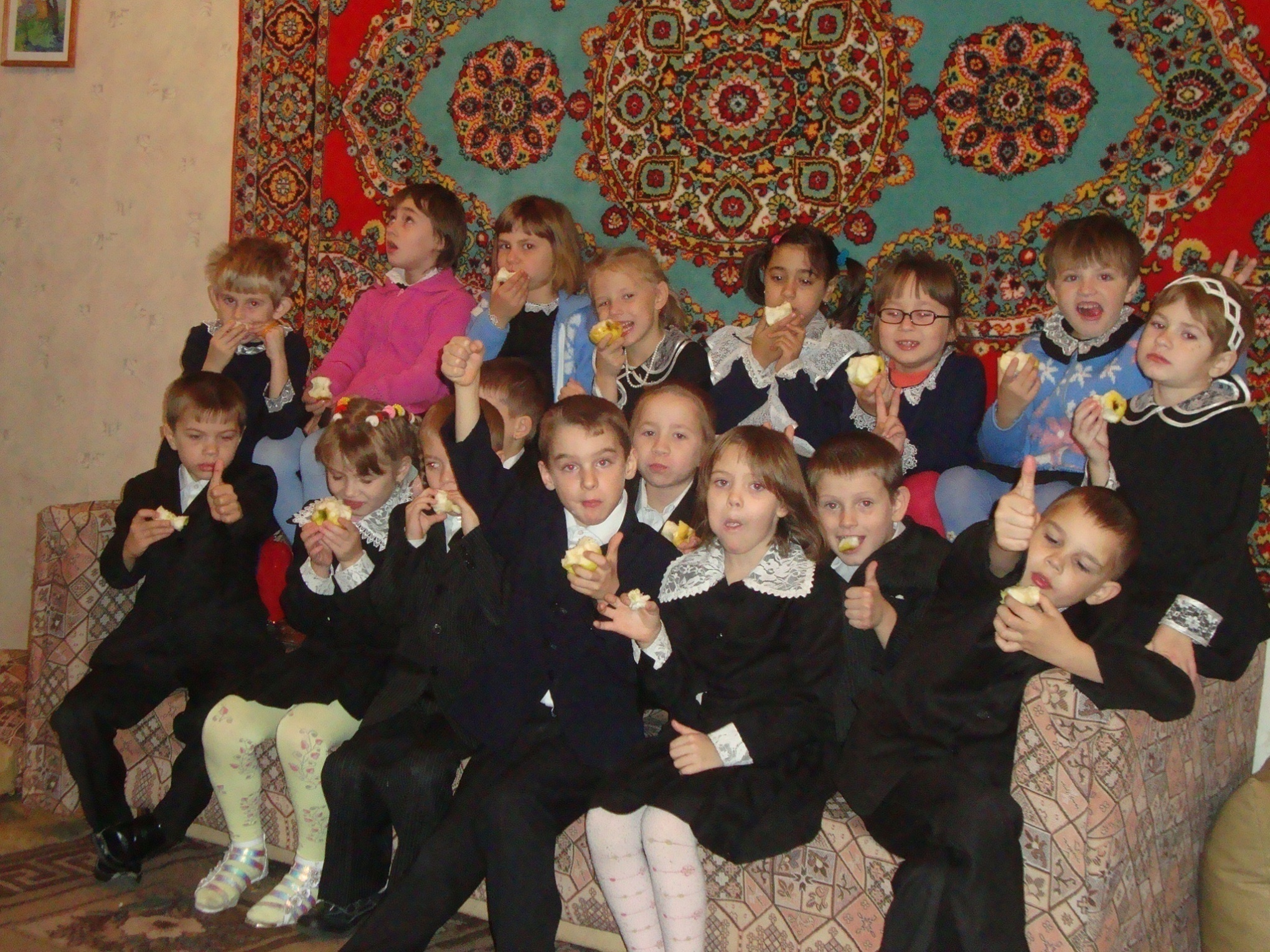 За нашим здоровьем следят хорошо,
 круглый год яблоки.